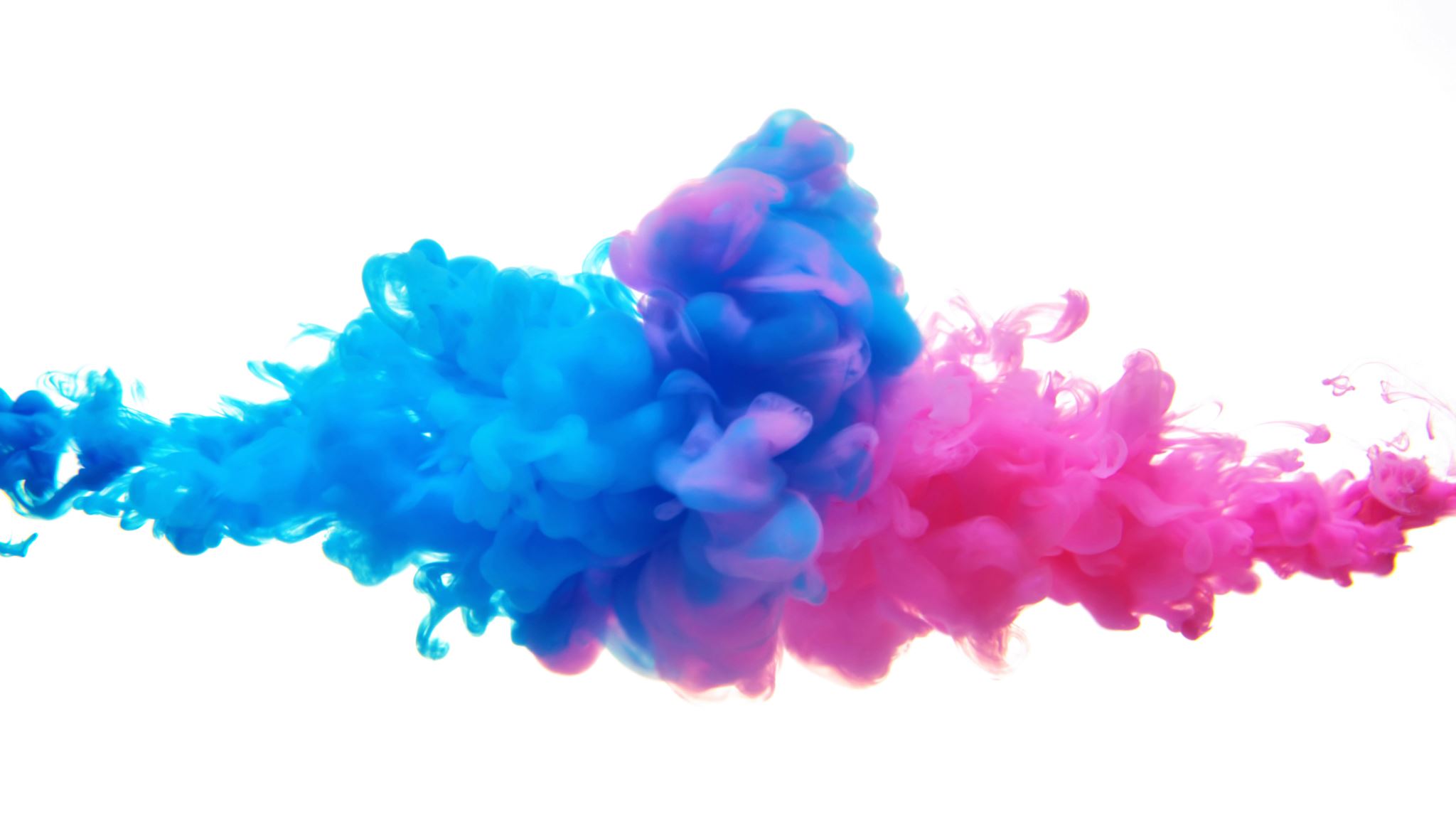 DOS Function Calls
DOS Function Usage
A) Prepare input parameters according to function in registers
B) Load DOS function number to AH register
C) Call the function with INT 21H instruction
Results will pe presented in registers or data buffers according to function
General registers may be destroyed by DOS function
If there is an error in executing the DOS Function, on return the Carry Flag CF will pe set to 1
DOS Function reference at https://ftp.utcluj.ro/pub/users/cemil/asm/DOS_Function_Calls/dosref.pdf
2
4/11/2023